Школа в мегаполисе: конкуренты и партнеры
Сергей Косарецкий
директор Центра социально-экономического развития школы Института образования
ПОСЕЩЕНИЕ ДОПОЛНИТЕЛЬНЫХ ОБРАЗОВАТЕЛЬНЫХ ЗАНЯТИЙ ,%
Мониторинг экономики образования, 2013
Московская выборка
ИГРМ, 2013
Плата за дополнительное образование, %МЭО, 2013
Всего
Школа
Расходы семей на дополнительное образование, % МЭО, 2013
Типы образовательного поведения московских семей, %ИГРМ, 2013
TOP- 50наиболее популярных и активных объектов/мест Москвы для родителей с детьми по версии OSD.RU
4. Государственный Дарвиновский музей
9. Музей занимательных наук Экспериментаниум
11. Московский планетарий
13. Биологический музей им. Тимирязева
17. Государственный исторический музей
21. Эврика-Парк
38. Детский Центр научных открытий «ИнноПарк»
41. Интеракториум "Марс-Тефо"
В Москве 350 музеев (2011 - 200). Рост посещаемости  – 15%
 «Экспериментаниум»  - 500000 чел./год.
«Дарвиновский музей» – 48% - семьи с детьми
Музеи
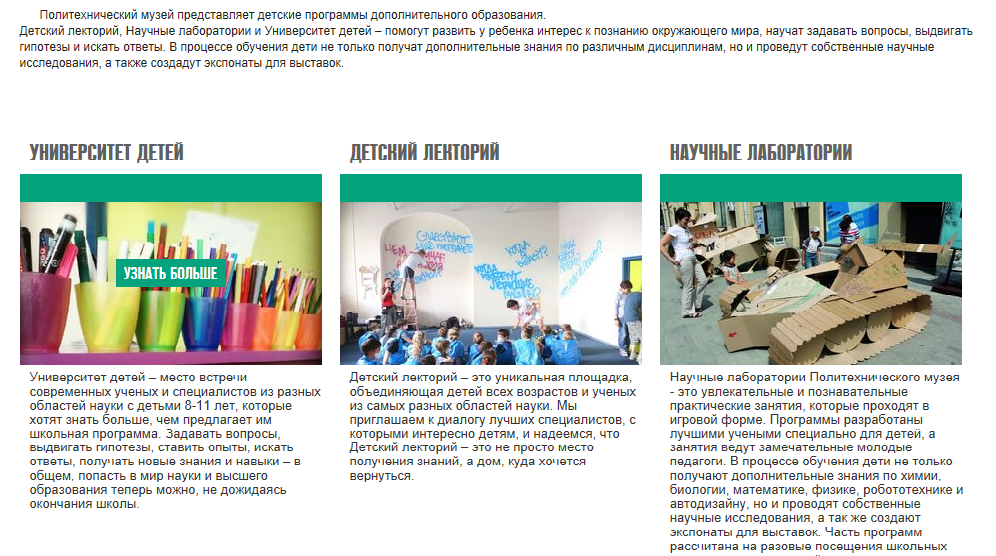 Политехнический музей
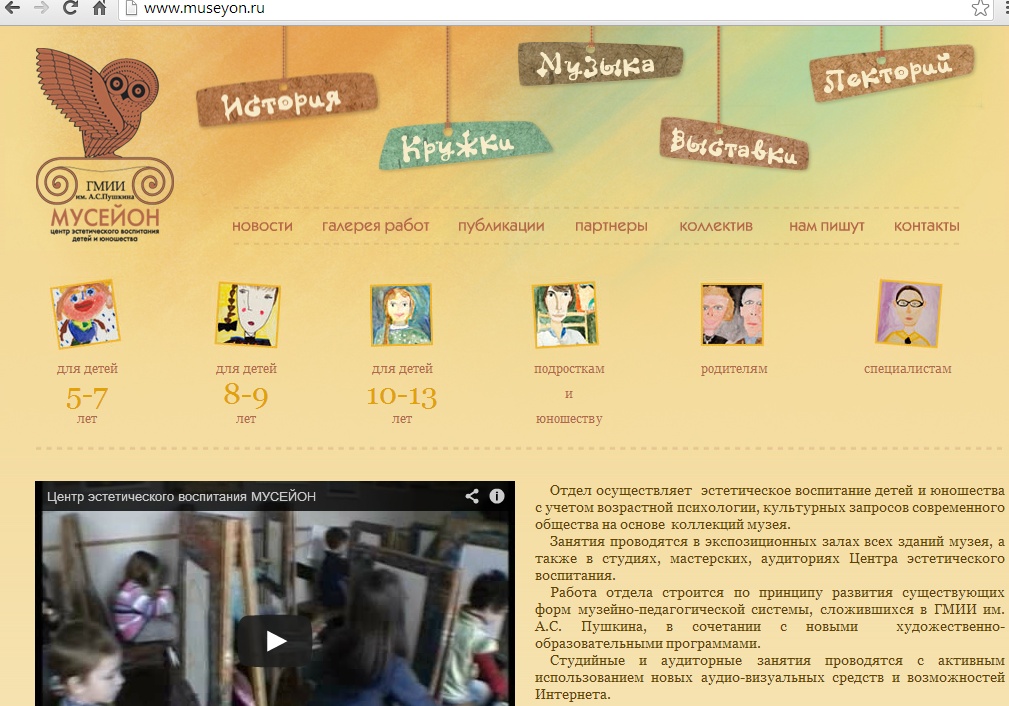 ГМИИ им. А.С.Пушкина
Центр «Мусейон»
[Speaker Notes: .]
Эксплораториумы, интеракториумы
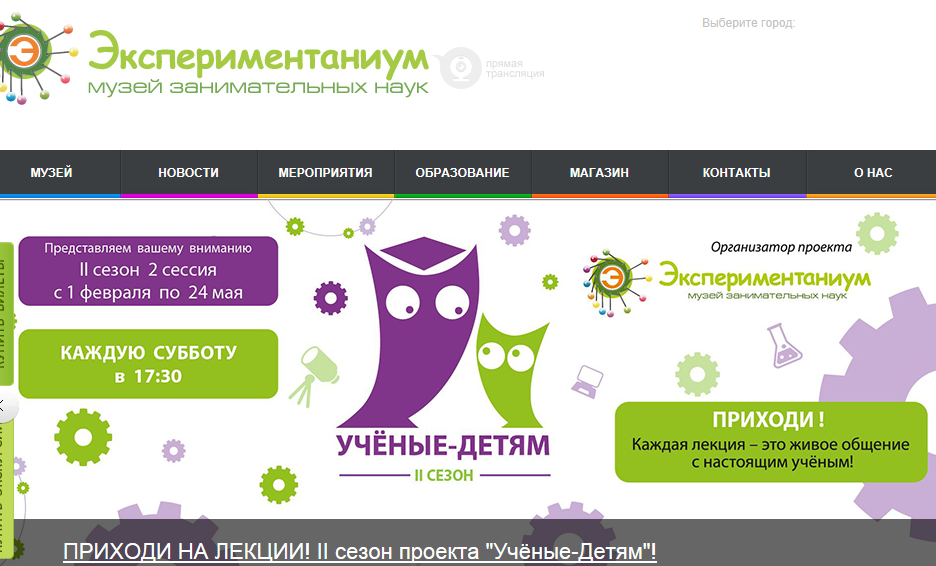 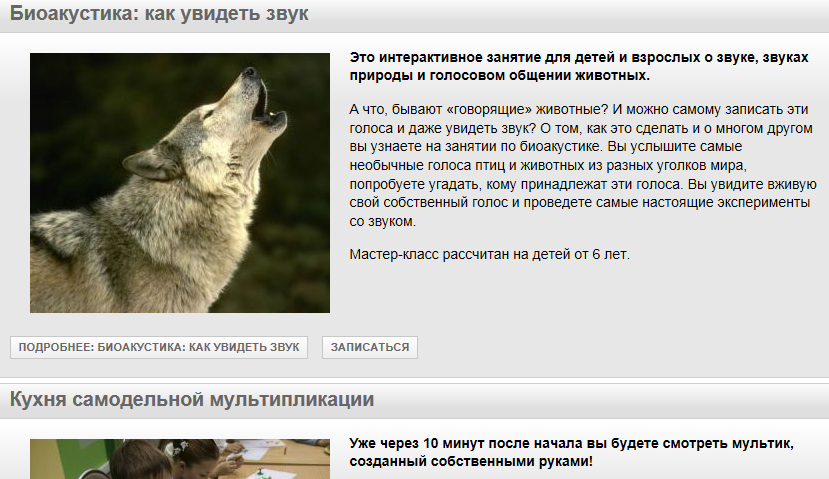 Эврика-парк
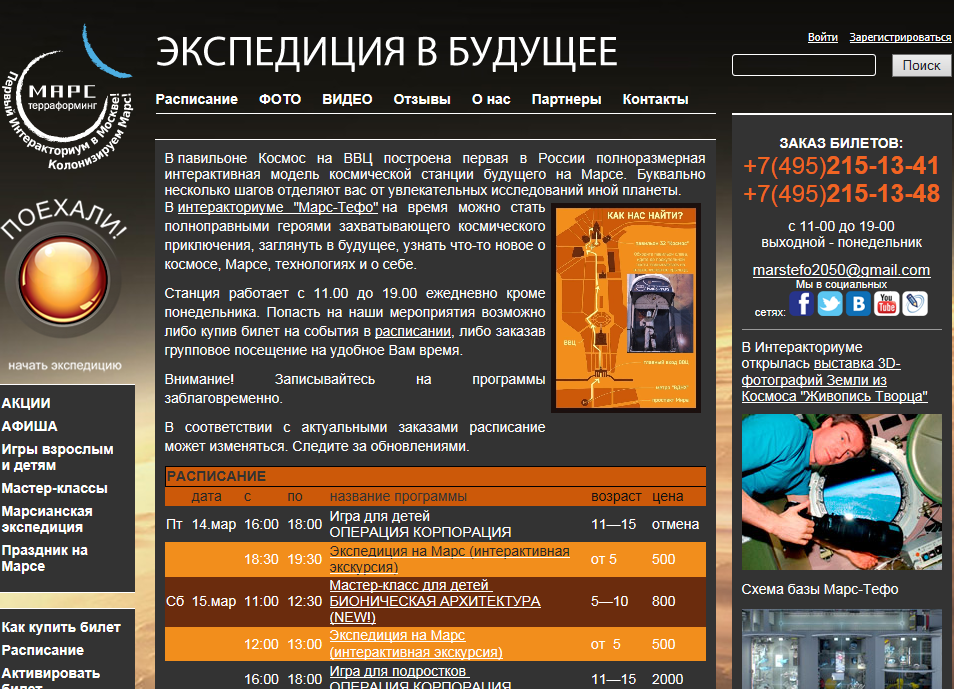 Марс-Тефо
Мастер-классы в Творческих кластерах
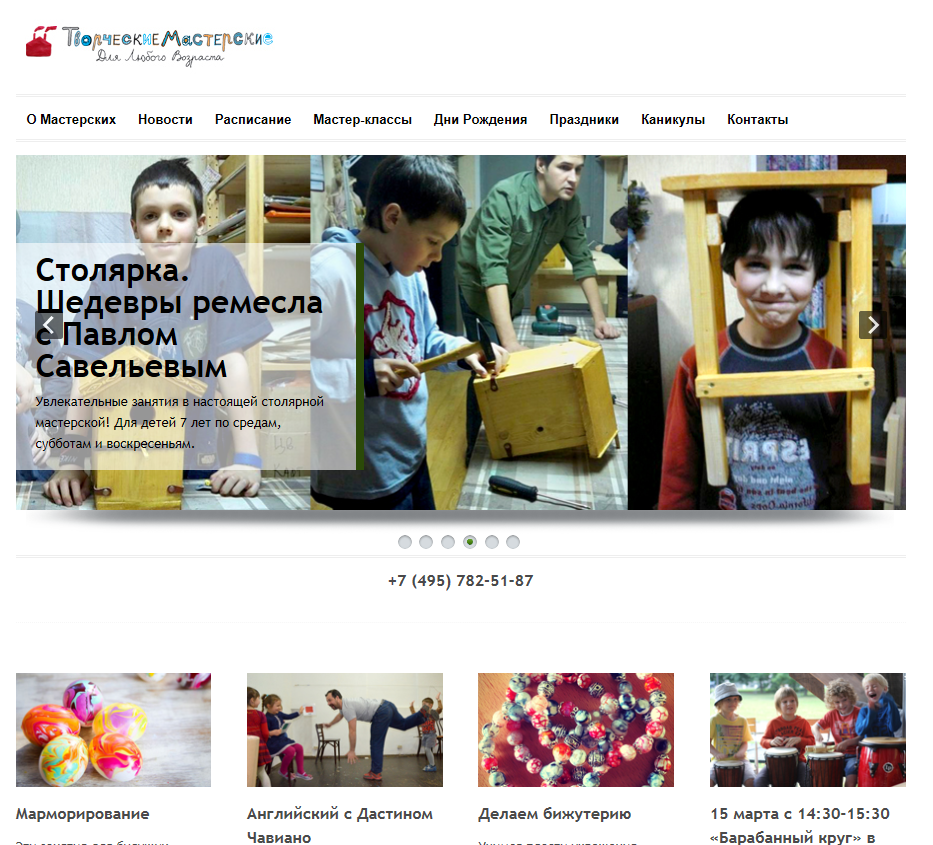 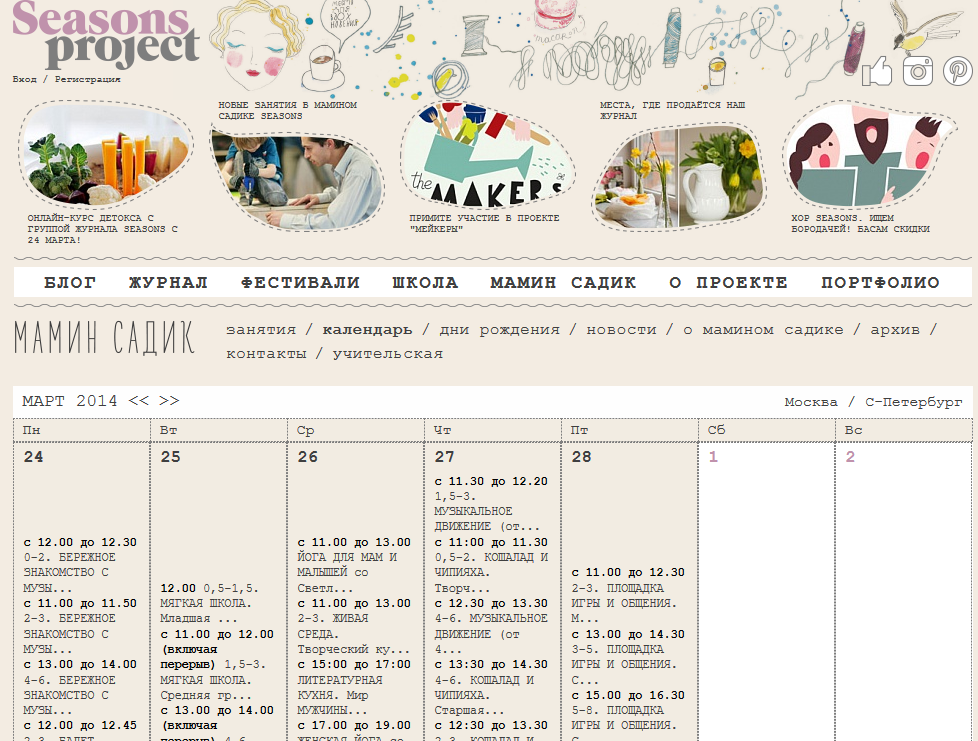 Парки
Семейное образование
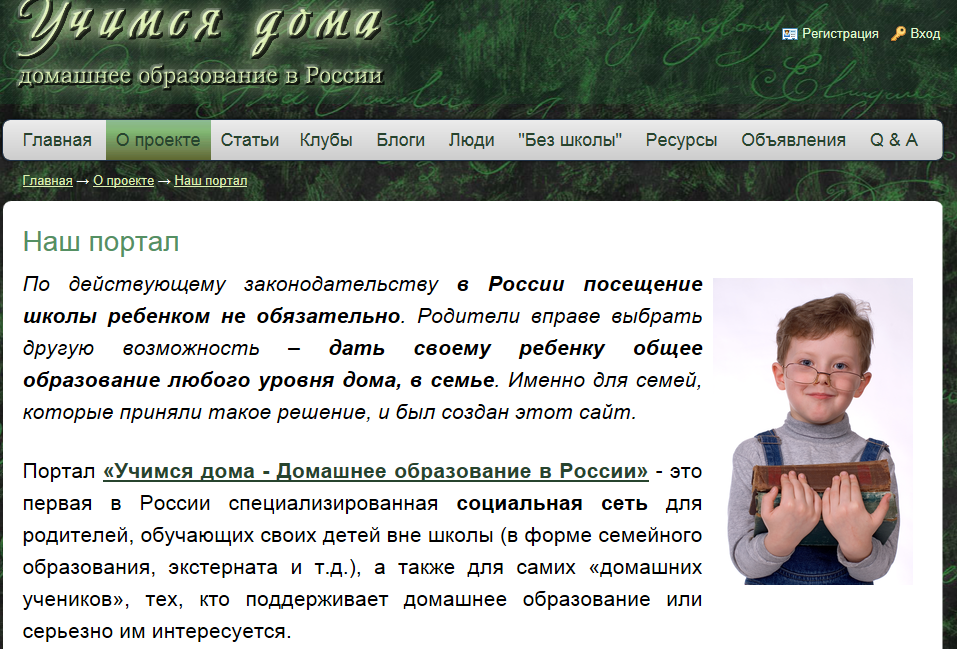 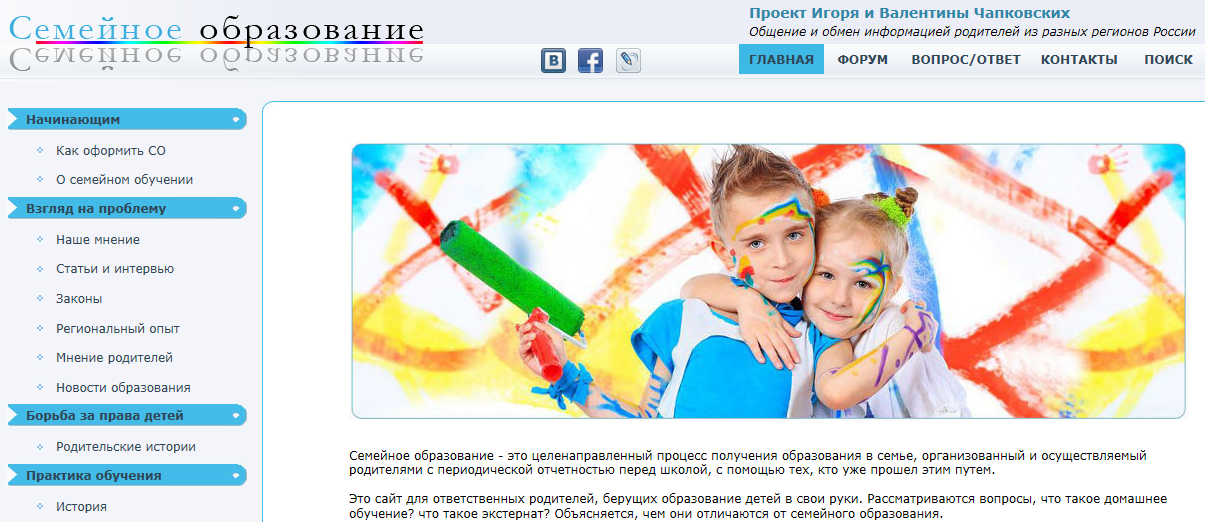 «Новые родители»
«У нас рядом с домом детский центр дошкольного образования «Берендей» — и там куча кружков и занятий. Мы походили недолго, но там совершенно советская система: преподаватели, директриса, классы, занятия. А нам вся эта общеобразовательная история не нравится категорически»
«Да что говорить: в моем поколении нет людей, которые вспоминают детский сад или школу с симпатией — значит, нужно что-то менять». 
  (Журнал «Афиша», «Молодые родители в Москве», март 2014)
Зоны конкуренции
Возможные политики: развилки и вопросы
Политика  в отношении сети : 
Школы - Комплексы: «стягивание» функций и концентрация ресурсов 
Территориальные кластеры: различные «ядра» (университет, школа, школа искусств и т.п.), сетевое взаимодействие 
 Политика в отношении экстерната и семейного образования: финансирование, сопровождение, оценка качества
Политика в отношении внеурочной деятельности и дополнительного образования: распределение бюджетных ресурсов, модели интеграции
Политика  отношении оценки качества: учет внешкольных активностей и результатов 
Политика  в работе с семьями, местным сообществом: навигация, вовлеченность, поддержка 
Политика в отношении репетиторов 
Политика в отношении негосударственного сектора
ГОСУДАРСТВЕННАЯ ПРОГРАММА  ГОРОДА МОСКВЫ НА СРЕДНЕСРОЧНЫЙ ПЕРИОД (2012-2016 гг.)  "РАЗВИТИЕ ОБРАЗОВАНИЯ ГОРОДА МОСКВЫ  («СТОЛИЧНОЕ ОБРАЗОВАНИЕ»)"
Задача: Создание механизмов использования интеллектуальных, социокультурных и физкультурно-спортивных ресурсов города Москвы в образовании, реализации потенциала образования в развитии города Москвы. 
	Показатель: Удельный вес числа государственных образовательных учреждений, использующих ресурсы социокультурной среды города Москвы в образовательном процессе, реализующих совместные с организациями, расположенными на территории города Москвы, программы и проекты научной, технической, инновационной, культурной, спортивной, художественной, творческой, социальной направленности.
Предуниверситарии
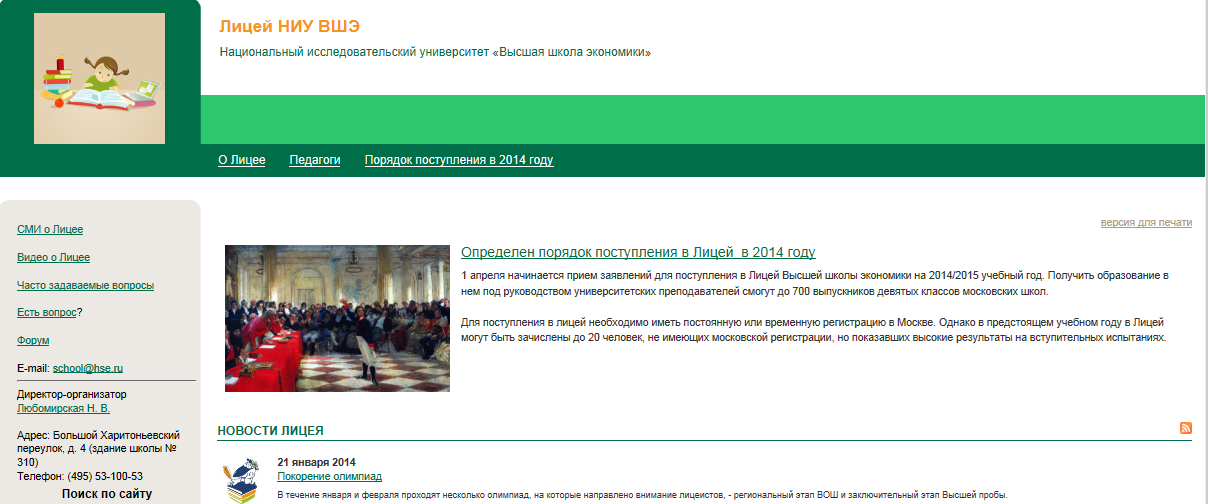 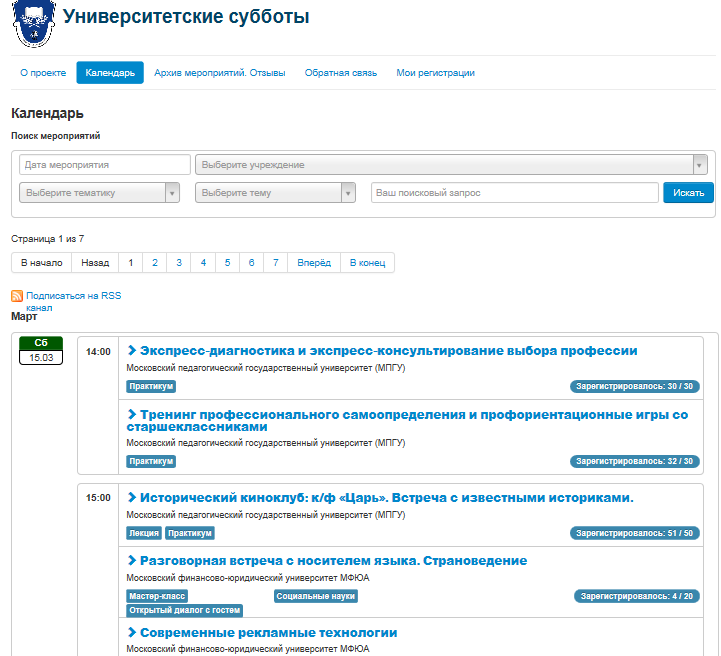 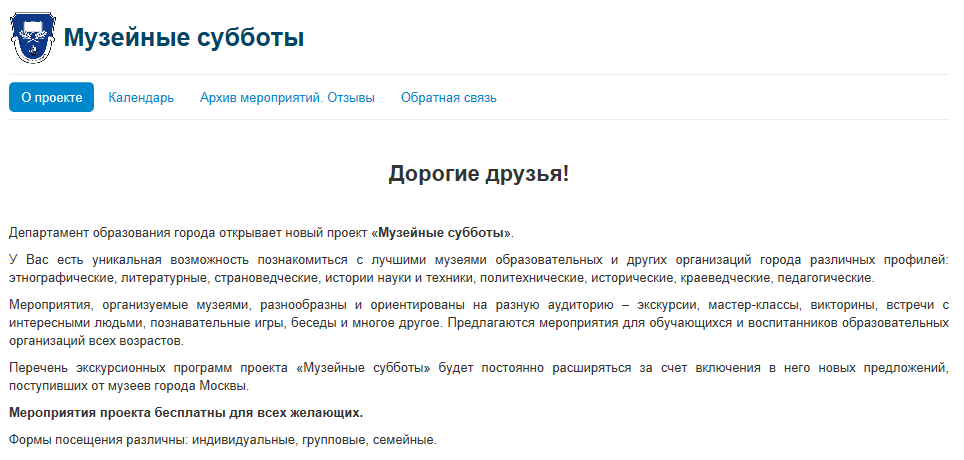